A megváltozott munkaképességű személyek ellátásai
Dr. Halmos Szilvia – Dr. Kártyás Gábor
A szocializmus időszaka
A II. vh-tól kezdődően az egészségkárosodott személyek helyzete drasztikusan romlik. 
Főbb okai:
Hadirokkantak, háborús károsultak sokasága;
a szociális, munkaügyi, ipari szerkezet drasztikus átalakulása; 
régi szociális háló felbomlása, civil és egyházi segítő szervezetek ellehetetlenülése;
passzivitásra ösztönző ellátórendszer
Ellátási rendszer az 1960-as évektől a 2000-es évek közepéig
Orvosi szempontú munkaképesség-felmérés  „leszázalékolás”
Rokkantság: legalább 67% munkaképesség-csökkenés (mkcs)
3 csoport
Rokkantsági nyugdíj:
Passzív ellátás (foglalkoztatási, kereseti korlát)
Járulékfizetési előzményhez kötött
15-66% mkcs : csökkent, majd megváltozott munkaképesség
Foglalkoztatásuk támogatása (védett és nyílt körülmények között)
Munkából kiesésük esetére: alacsony összegű szociális ellátások
Társadalmi hatások
Rokkantnyugdíj-érdekeltség:
Az 1950-es évektől a ’80-as évekig a rokkantstátusszal rendelkezők száma 15-szörösére nőtt.
A ’80-as évekre a rokkantstátuszra jelentkezők túlnyomó része nem akart tovább dolgozni.
A rendszerváltás után sem javult a helyzet, az ellátórendszer még sokáig alig-alig változott.
Szabályozási paradigmaváltás a 2000-es évek közepétől
Cél: Mindenki dolgozzon, aki arra képes vagy képessé tehető.
Szociális vagy foglalkoztatáspolitikai kérdés?
1. Komplex minősítés
Rehabilitációs hatóság
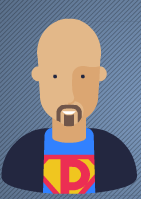 SZAKÉRTŐI BIZOTTSÁG
orvosszakértő
foglalkoztatási
szakértő
szociális
szakértő
Mmtv. 1. §, (2) bek., 2. § (1) bek., 15-16. §, 
Mmr. 1. §
Kompl r. 2-4. §
egészségi állapot
- ha legfeljebb 60%
foglalkoztathatósági
szempontú 
rehabilitálhatóság
szociális
szempontú
rehabilitálhatóság
Rehabilitációja: JAVASOLT / NEM JAVASOLT
Egészségi állapot (EÁ) = 
	100% - összszervezeti egészségkárosodás (%)
Megváltozott munkaképességű személy (mmsz): egészségi állapota legfeljebb 60% 

Rehabilitáció: 
„orvosi, szociális, képzési, foglalkoztatási és egyéb tevékenységek komplex rendszere, amelynek célja a megváltozott munkaképességű személy munkaerő-piaci integrációja, megfelelő munkahelyen történő foglalkoztatásra való felkészítése, továbbá a munkaképességének megfelelő munkahelyen történő elhelyezés biztosítás.”

Komplex minősítés időbeli hatálya: 
Rehabilitáció idejére, vagy ellátást megállapító döntés szerinti felülvizsgálatig
2. A MMSZ ellátásaira való jogosultság feltételei
MMSZ-nek minősül (max. 60%-os egészségi állapot)
Keresőtevékenységet nem végez és rendszeres pénzbeli ellátásban nem részesül
Kérelem benyújtását megelőző biztosítási ideje:
5 évben 1095 nap vagy
10 évben 2555 nap vagy 
15 évben 3650 nap
Mmtv. 2. §
3. A MMSZ-k ellátásainak típusai
Ha a rehab. hatóság rehabilitációs javaslata szerint












A rehabilitációs javaslat 
részletesen taglalja rehabilitációs 
szükségleteket és a r. irányait.
Mmtv. 3-5. §
REHABILITÁLHATÓ
REHABILITÁCIÓJA NEM JAVASOLT
a 
rehabilitálhatóság
egyes eseteiben,
ha az öregségi 
nyugdíjkh-ig
max. 5 éve lenne
ROKKANTSÁGI ELLÁTÁS
REHABILITÁCIÓS ELLÁTÁS
+ 2018.01.01-től: 
KIVÉTELES ROKKANTSÁGI 
ELLÁTÁS
4. A rehabilitációs ellátás
Lényege: a munkaerőpiaci (re)integráció elősegítése átmeneti pénzbeli és természetbeni támogatással, az ellátott együttműködésére alapozva
AMIT KÍNÁL: 
Rehabilitációs pénzbeli ellátás
Rehabilitációs szolgáltatás
Képzési célú támogatás
AMIT ELVÁR:
Együttműködés a rehabilitációs hatósággal
Mmtv. 6-10- §, 
15-19. §
Mmr. 16-19., 21/F-21/K. §
Rehabilitációs pénzbeli ellátás:
Havi átlagjövedelem 35-45 %-a (ld. Ért. rendelkezések)
DE max. az „alapösszeg” 30-50 %-a (2023-ban: 129.860 Ft, nyugdíjszerűen évente növelik, lásd Mmr. 8/A. §)
Rehabilitációs szolgáltatás:
Munkára felkészítés és rehabilitációs célú munkaközvetítés
Rehabilitációs hatóság szervezi, koordinálja
Személyre szabott rehabilitációs tervet kell készíteni.
Rehabilitációs mentor
Együttműködési kötelezettség (pl.)
Vizsgálatokon való megjelenés
Értesítési kötelezettségek (állapotváltozás; keresőtevékenységet folytat v. az megszűnt)
Rehabilitációs szolgáltatások igénybevétele
Aktív munkahelykeresés
Megfelelő állásajánlat elfogadása (közfogl. is)
Megszüntetés esetei:
36 hónapra nyújtható (a komplex minősítésben foglaltakra tekintettel ismételten nyújtható)
Együttműködési köt. ismételt felróható megszegése
Komplex minősítés szempontjából jelentős állapotváltozások 
Stb.
DE: keresőtevékenység folytatható
5. A rokkantsági ellátás
Lényege: tartós, passzív ellátás azok számára, akiknek munkában való részvétele előreláthatóan rehabilitáció útján sem oldható meg, és más rendszeres pénzbeli ellátásban sem részesülnek.
Csak pénzbeli ellátás:
Havi átlagjövedelem 40-70 %-a
Korlátai: alapösszeg 30-150 %-a
Enyhébb együttműködési kötelezettség: értesítés, a felülvizsgálaton való megjelenés, megfelelő munkahely elfogadása
Megszüntetés: (pl.)
Más rendszeres pénzbeli ellátás (kiv. /baleseti/ táppénz)
Együttműködés elmulasztása
Komplex minősítést érintő állapotváltozás
Mmtv. 11-12. §, 16-19. §
6. Kivételes rokkantsági ellátás
2018. január 1-től
Különös méltánylást érdemlő körülmények fennállása esetén
Feltételei:
Max. 50%-os egészségi állapot (Szigorúbb, mint mmsz!)
Nem rehabilitálható VAGY rehabilitálható, de az öregségi nyugdíjkorhatárig max. 5 év van hátra
Biztosítási előzmény: az MMSZ-minőséghez előírtnak legalább a fele
Nincs keresőtevékenység vagy rendszeres pénzellátás
Összege: a kompl. minősítésének megfelelő rokkantsági ellátási kategóriára eső összeg 65%-a
Háttérszabályként a rokkantsági ellátásra vonatkozó szabályok alkalmazandók.
Mmtv. 13/A. §
Az ellátások összegei 2023-ban
MMSZ ellátások számokban
https://www.ksh.hu/stadat_files/szo/hu/szo0034.html
Alanyi jogon járó ellátások
Rokkantsági járadék – 83/1987. (XII. 27.) MT rendelet
25. életéve betöltése előtt keletkezett egészségkárosodása legalább 70%-os
Legkorábban 18. életév betöltésétől jár
(Baleseti) nyugellátásban, vagy mmsz ellátásban nem részesül
2023-tól: 53 830 Ft/hó
Alanyi jogon járó ellátások
Fogyatékossági támogatás – 1998. évi XXVI. törvény 22. §
18. életévét betöltött súlyosan fogyatékos és állapota tartósan vagy véglegesen fennáll, továbbá önálló életvitelre nem képes vagy mások állandó segítségére szorul
Vakok személyi járadékában vagy magasabb összegű családi pótlékban nem részesül/utána ilyet nem folyósítanak
Fix havi összeg (2023-ban 32.222 vagy 39.660 Ft/hó)
Köszönöm a figyelmet!